Нескучные правила дорожного движения
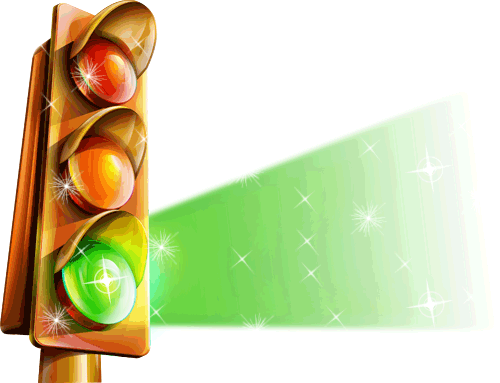 Помни!!!Дорога не место для игры
загадки
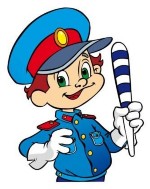 автомобили
светофор
автобус
велосипед
Переход
Колёса
Остановка
Мост
Пешеходный переход
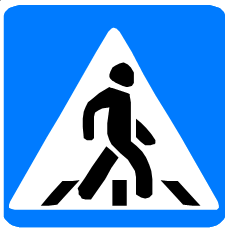 Подземный переход
Пункт первой медицинской помощи
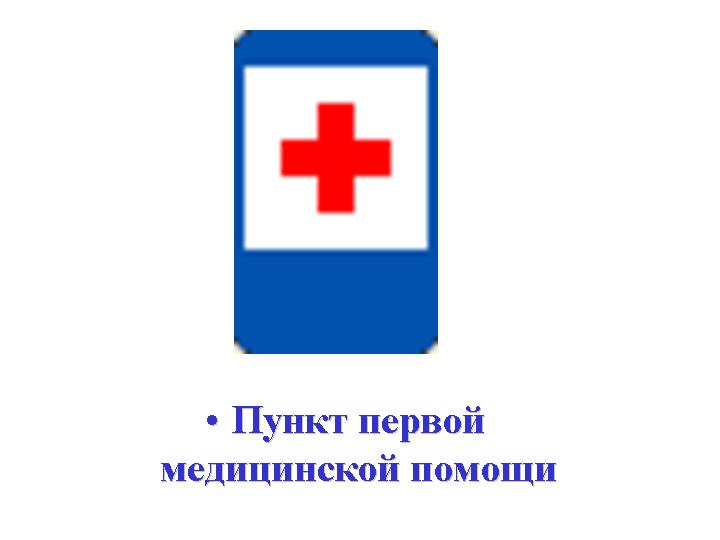 Дети
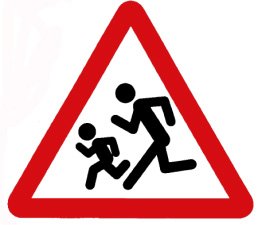 Движение пешеходов запрещено
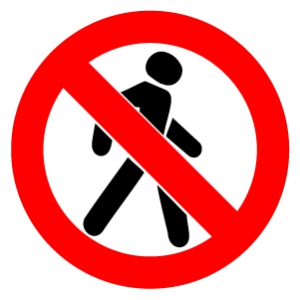 Место остановки автобуса
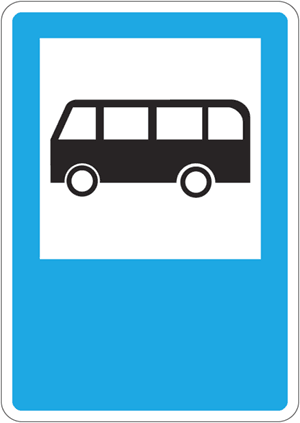 СТО???
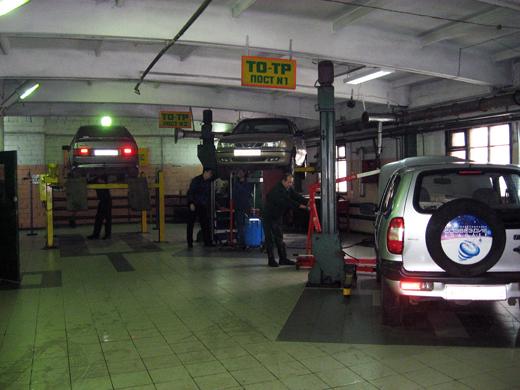 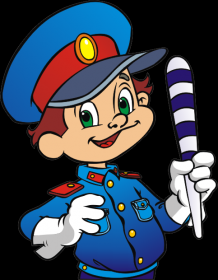 Спасибо за внимание